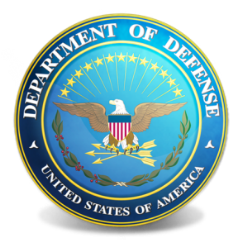 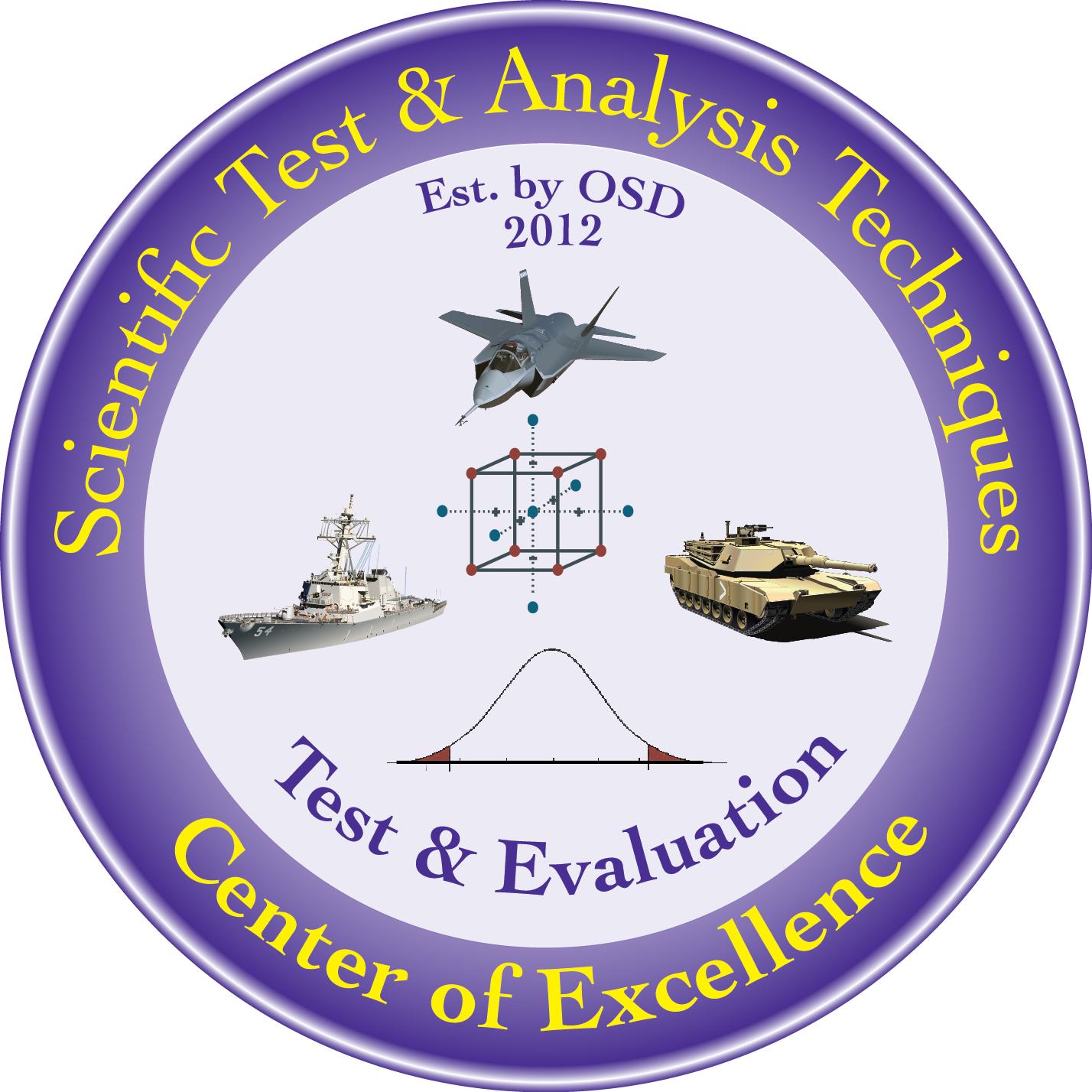 Applying Scientific Test and Analysis Techniques in the Agile/DevSecOps T&E Environment
Bill Rowell, PhD, CISSP, CEHCybersecurity/Software STAT Expert, OSD STAT COE
www.AFIT.edu/STAT
937-255-3636 x 4592
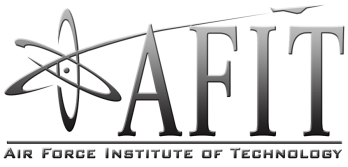 Scientia Prudentia et Valor
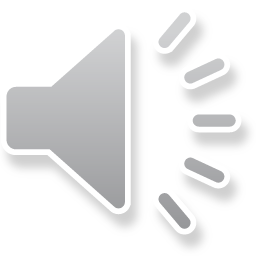 DISTRIBUTION STATEMENT A. Approved for public release; distribution
 is unlimited. CLEARED on 19 July 2021. Case Number: 88ABW-2021-0657
Overview
Background
Non-functional requirements (NFRs)
Risk-based approach to software test coverage
Software development process metrics
Automated software testing
Conclusion
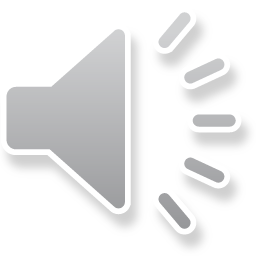 2
DevSecOps
Organizational software engineering culture and practice
Goal: Unify software development, security, and operations
Automate, monitor, and apply security at all phases of the software lifecycle plan
Testing and security are shifted left through automated unit, functional, integration, and security testing
Security and functional capabilities are tested and built simultaneously

Source: DoD Instruction 5000.87 Operation of the Software Acquisition Pathway, 2020
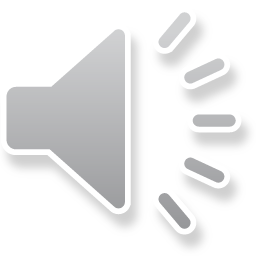 3
DevSecOps Lifecycle Phases
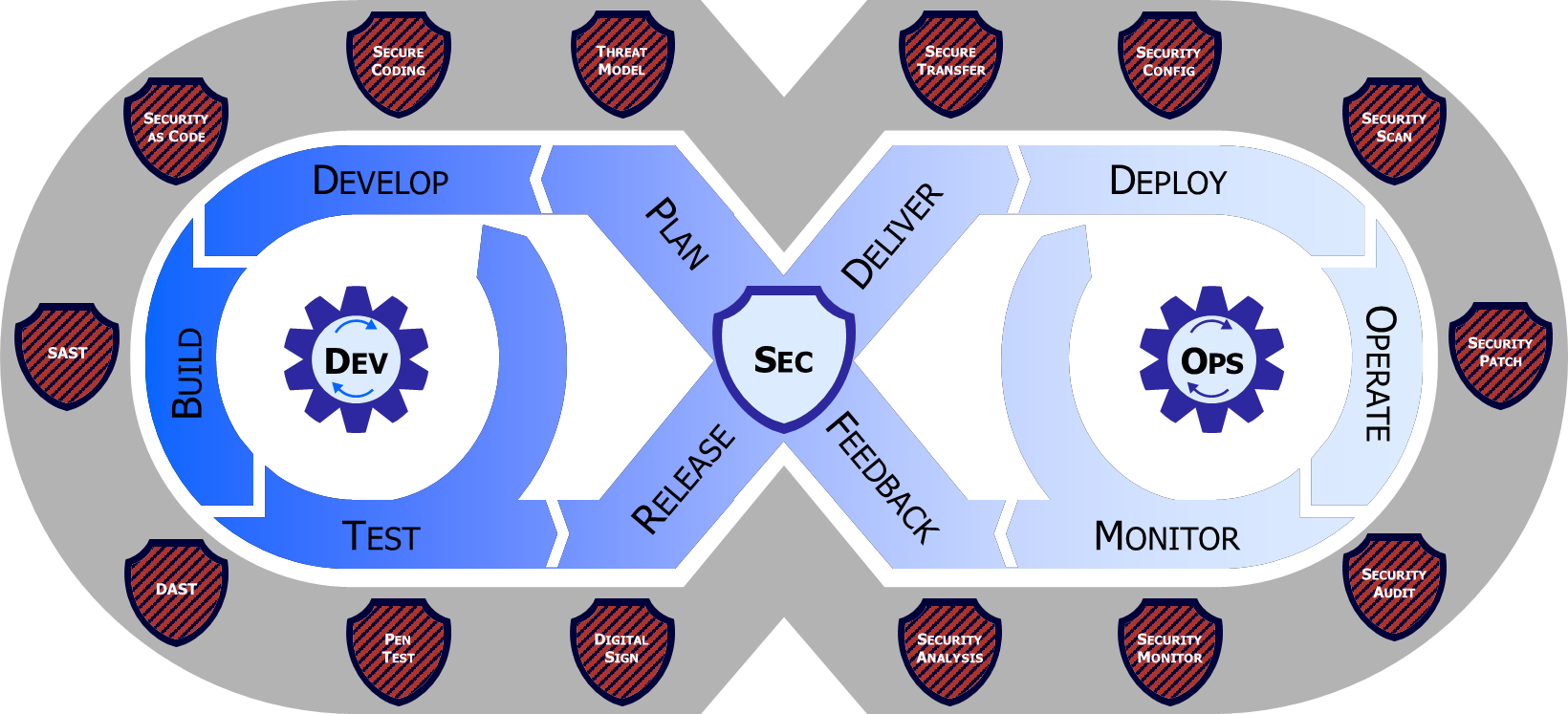 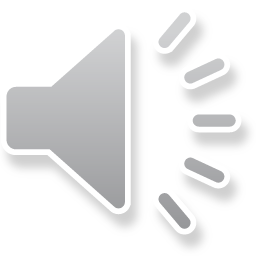 Source: DoD Enterprise DevSecOps Fundamentals Version 2.0 March 2021
4
STAT Process
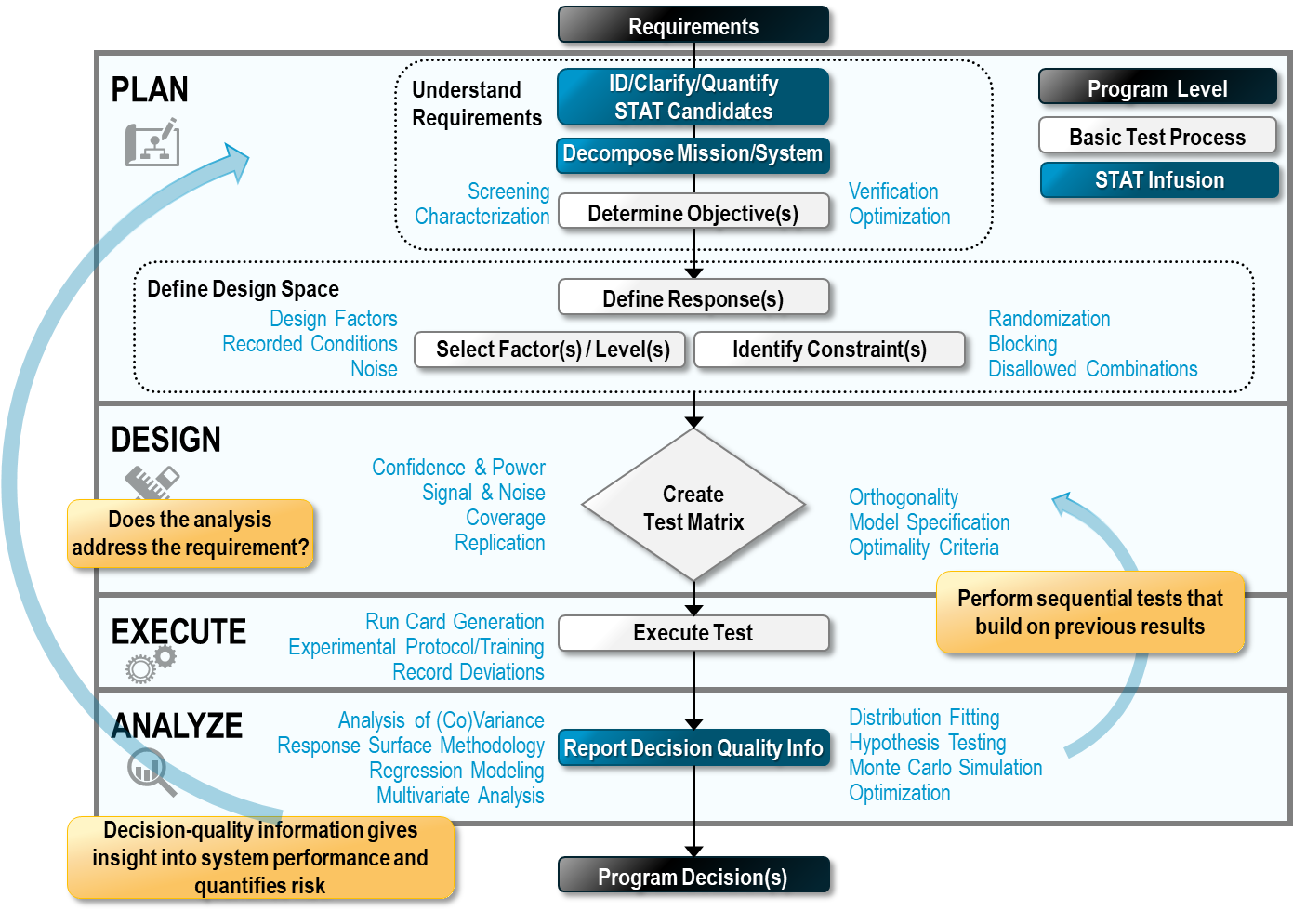 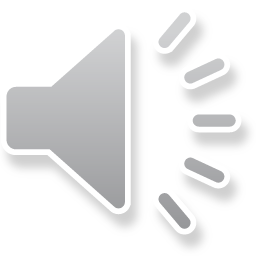 5
Non-functional Requirements (NFRs)
“How well” a system does something instead of “What” it does
Scaled Agile Framework (SAFe®) NFR system attributes
Performance
Scalability
Reliability
Maintainability
Usability
Security 
Forms of NFRs
Key Performance Parameters (KPPs)
Key System Attributes (KSAs)
System Performance Measures (SPMs)
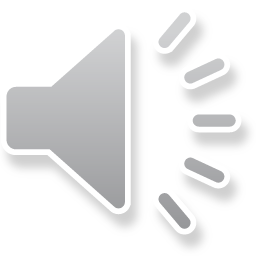 6
Example - Performance NFR  Test Planning Information (1/2)
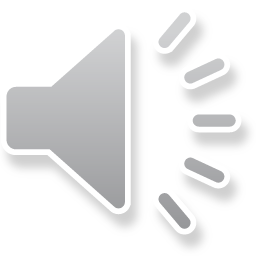 7
Example - Performance NFR Test Planning Information (2/2)
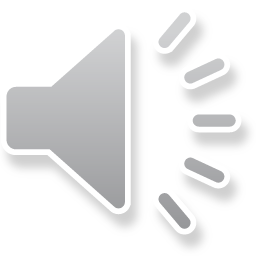 8
Summary of Key Test Results: Test Objectives 1 and 2
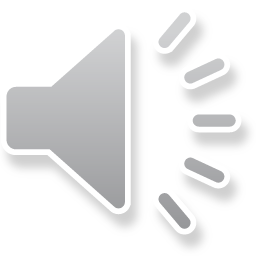 9
Predicted Report Retrieval Response Time Confidence Intervals (seconds)
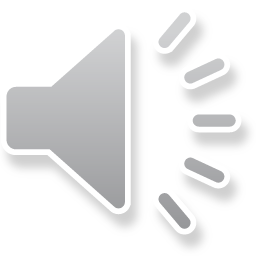 10
Requirement Verification Test Results
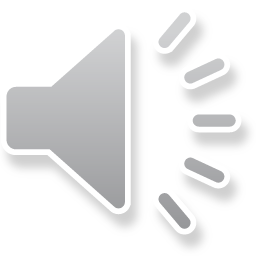 11
Analysis - Requirement Verification Test Results
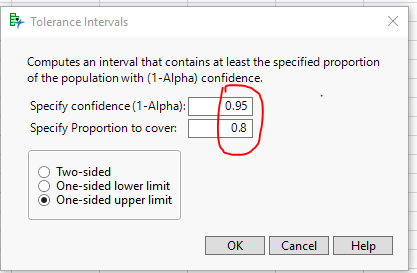 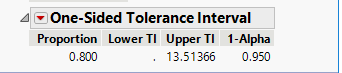 Note: Because the value of the upper limit of the tolerance interval statistic (13.51366 seconds) exceeds the requirement (12 seconds), the hypothesis is rejected, that is, there is insufficient evidence to verify that the requirement has been satisfied.
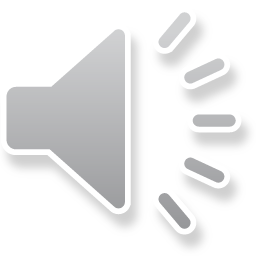 12
Scalability
Capability of a system, network, or process to handle a growing amount of work, or its potential adaptability to accommodate growth
Number of concurrent users the system can handle without degrading System Response Time (SRT)
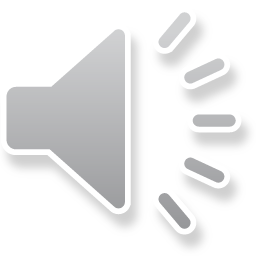 13
Typical Scalability Verification Test Steps
1. Incrementally generate users in the same proportion that the user types appear in the set of concurrent users. 
2. Wait for system to stabilize after each increment of users is added.
3. Determine when SRT begins to degrade
- Clear increase in average transaction response time (latency)
- Clear decrease in total transactions per second (throughput) 
4. Record number of concurrent users when SRT degradation begins
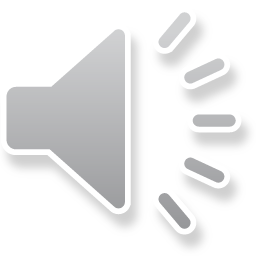 14
Single Sign-on Reliability Verification Example
= -1.60 >-1.645  => cannot reject null hypothesis H0
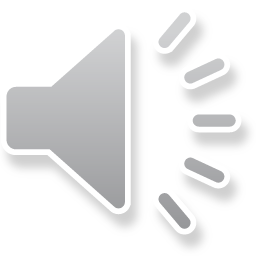 15
Risk-based Approach to Software Test Coverage
Shift from non-functional to functional testing
Focus on whether test results equal expected test results (Oracle)
Understand risks in doing functional testing
Failing to find real bugs
Failing to adequately test all functionality
Wasting time finding bugs that are not real or have already been identified
Writing  tests that have bugs that need to be fixed
Problems with testing functions with large input spaces
Combinatorial Optimization (CO) to the rescue
Generates significantly fewer test cases than exhaustive testing
Empirically proven to identify high percentage of unidentified software faults
Offers built-in coverage metrics to compare risk of different test designs
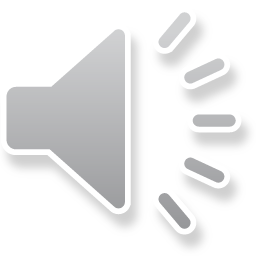 16
Parts Ordering Form for User Story
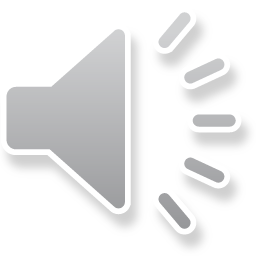 17
Analysis of Factor Interactions in Parts Ordering Form
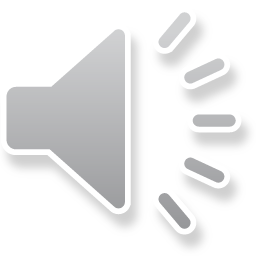 18
Analysis of 2-way Factor Interaction Solution (16 Test Cases)
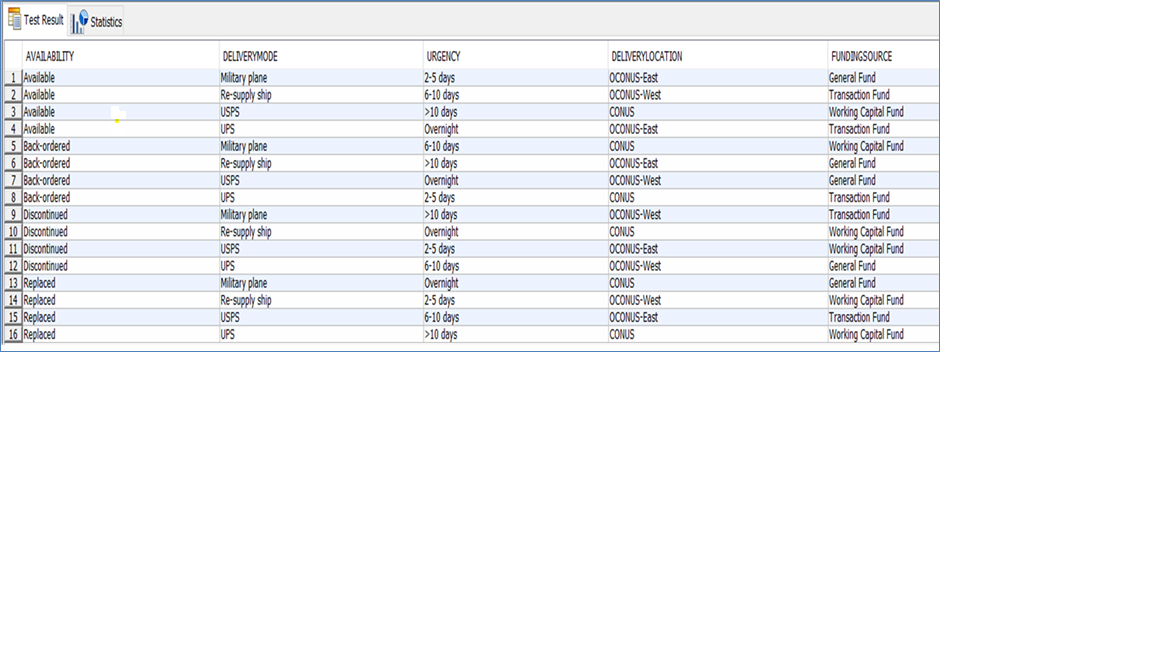 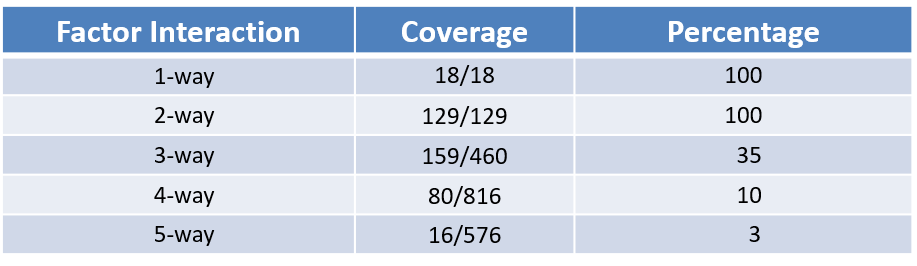 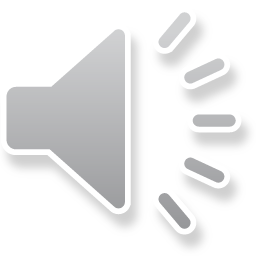 19
Software Development Process Metrics
Decision maker needs Specific, Unambiguous, Measurable, and Of practical consequence (SUMO) metrics
Rigorous application of STAT process to the definition, refinement, and measurement of software development metrics and assessment of their predictive power can produce invaluable metrics for the decision maker
Promising candidates for rigorous application of STAT process
Time to production:  total time for new software features to be running in production environment
Lead-time:  total time to deliver and deploy a new capability to the production environment 
Deployment speed:  total time to deploy a new software feature into production environment
Deployment frequency:  how often new releases are deployed into production environment
Production failure rate:  frequency application fails in production environment
Time to recovery:  total time from failure to recovery of application in production environment
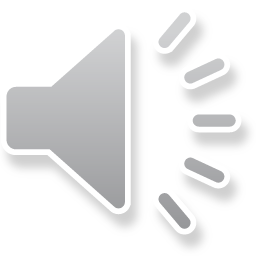 20
Automation Lifecycle Phases for Managers and Practitioners
Source:
“Automated Software Testing Implementation Guide for Practitioners and Managers” (Simpson et al, 2018)
https://www.afit.edu/STAT/statdocs.cfm?page=1126
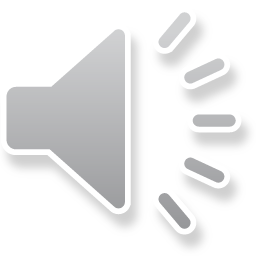 21
Minimum Set of Automation Tasks
Research automation opportunities and learn which automation tools are best. Know the costs.
Obtain leadership support by presenting the ROI and quickly identify the barriers to success.
Learn which parts of your testing are best for automation, design the automation framework, and determine the suite of tools needed for your automation program.
Select the automation frequency based on the software development cycle and testing needs.
Find, hire, or grow the automation expertise. Growing can be easier than you think.
Start with simple automation tasks and increase complexity as automation capability matures.
Use STAT methods to optimize coverage of the input test space and get the most out of the output from automated tests.
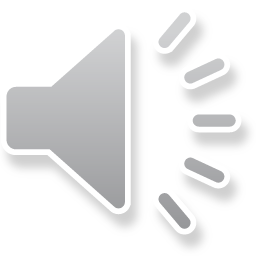 22
Assessment of Automated Software Testing Implementation
Pre-visit webinar to organization on opportunities to optimize automated testing and tools
Pre-visit request to organization for information on current AST program
Planning & Design
Setup & Execution
Validation and Reporting
Site visit to gather additional information from organization on current AST efforts
Analysis & Recommendations report
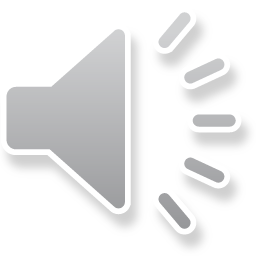 23
Conclusion
DOE and other statistical methods are essential for rigorous testing of performance, reliability, and scalability NFRs
Combinatorial optimization techniques enable both explicit identification of testing risk and optimal test coverage
Rigorously derived software development process metrics provide decision maker with invaluable information for making sound, defensible decisions
Implementation of automated software testing following the STAT best practices within the Agile/DevSecOps lifecycle significantly increases likelihood of achieving desired ROI
STAT process, methods and techniques powerful enablers for effective, efficient, defensible, and resilient Agile/DevSecOps testing process
STAT best practices provide a solid, well-documented foundation for initiating and improving the T&E of software intensive systems using the Agile/DevSecOps lifecycle
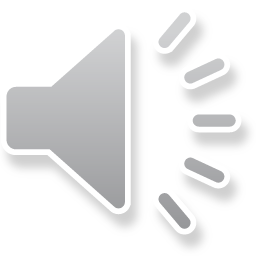 24